TOÁN 4
Tập 1
Tuần 16
Bài 48: Luyện tập
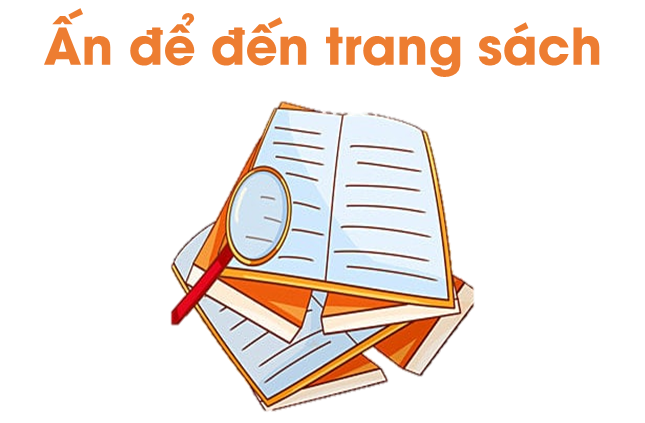 Luật chơi: Giáo viên gọi bắt đầu từ 1 em A xung phong. 
Em A phải nêu một phép nhân bất kì và chỉ nhanh vào em B bất kỳ.
Em B phải trả lời và nêu được phép nhân hoặc phép chia viết được từ phép tính của em A.
Nếu em B nói đúng thì tiếp tục nói một phép nhân và chỉ vào em C.
Nếu em B nói sai thì phải nhảy lò cò một vòng từ chỗ của mình lên bảng.
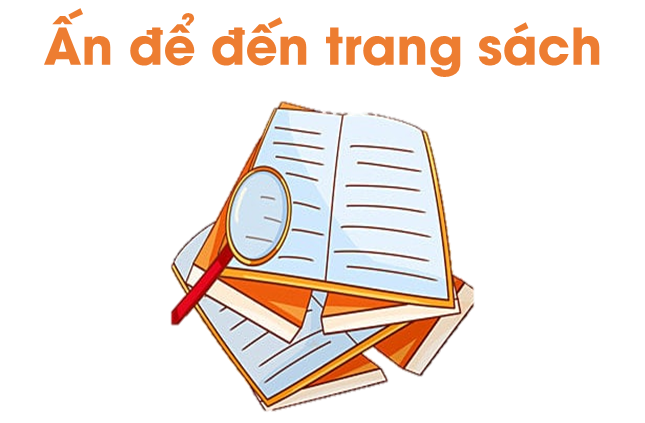 a) Ước lượng tính rồi chọn thẻ ghi phép tính thích hợp với mỗi hộp:
01
45 + 37
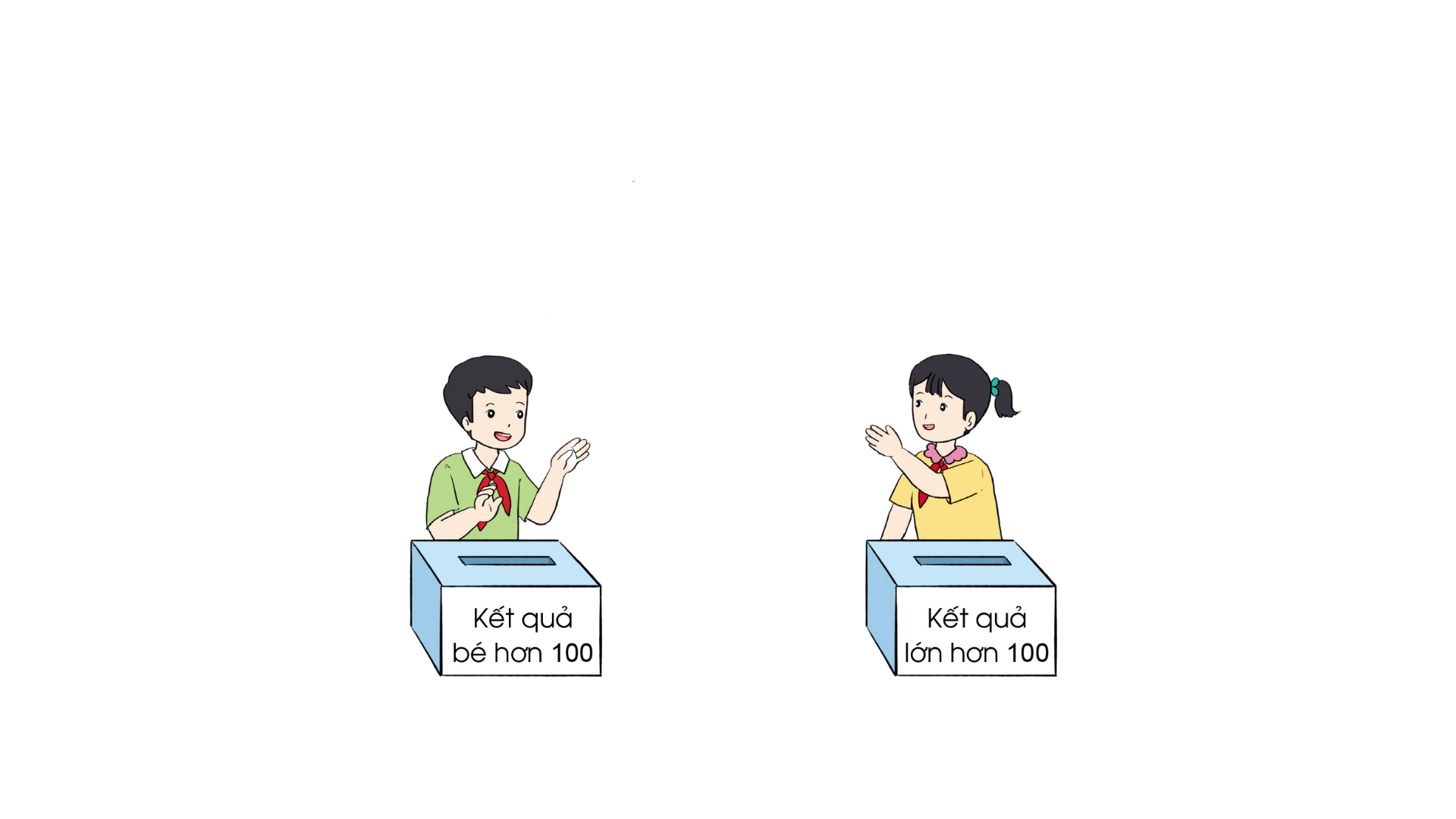 b) Tính để kiểm tra kết quả ước lượng ở câu a.
01
107
96
82
152
95
144
Học sinh khối Ba và khối Bốn xếp thành các hàng, mỗi hàng 11 bạn. Học sinh khối Ba xếp được 19 hàng, học sinh khối Bốn xếp được 16 hàng. Hỏi cả hai khối lớp có tất cả bao nhiêu bạn?
02
Bác Khánh đi chợ mua 11 kg khoai, giá 18 000 đồng một ki-lô-gam và mua 25 kg gạo, giá 11 000 đồng một ki-lô-gam.
a) Em hãy tính nhẩm rồi cho biết số tiền mua khoai nhiều hơn hay số tiền mua gạo nhiều hơn.
b) Em hãy tính xem bác Khánh mua khoai và mua gạo hết tất cả bao nhiêu tiền.
03
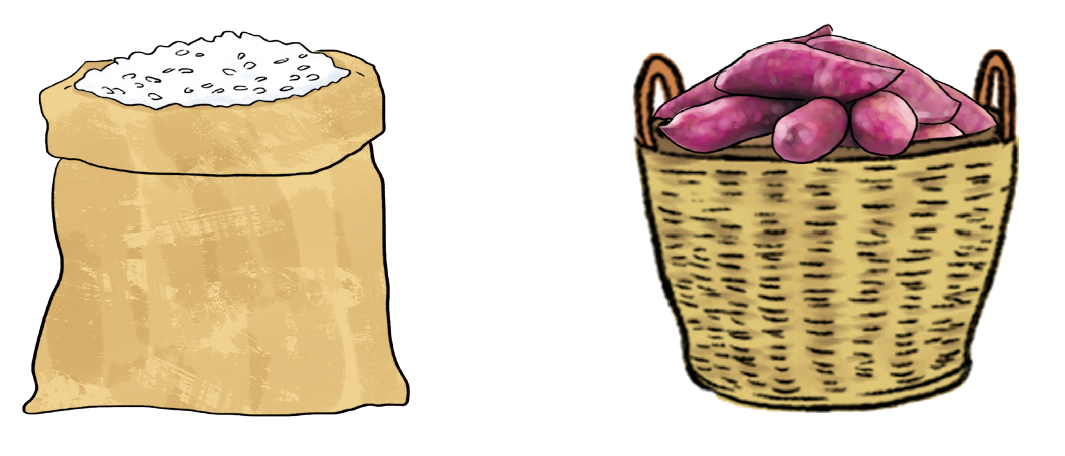 HOẠT ĐỘNG CẶP ĐÔI
03
HOẠT ĐỘNG CẶP ĐÔI
Trong tuần lễ đọc sách, hai bạn An và Bình đều đọc hết mỗi người một cuốn sách. Hai bạn ước tính được số dòng của mỗi cuốn sách đã đọc như bảng dưới đây:
04
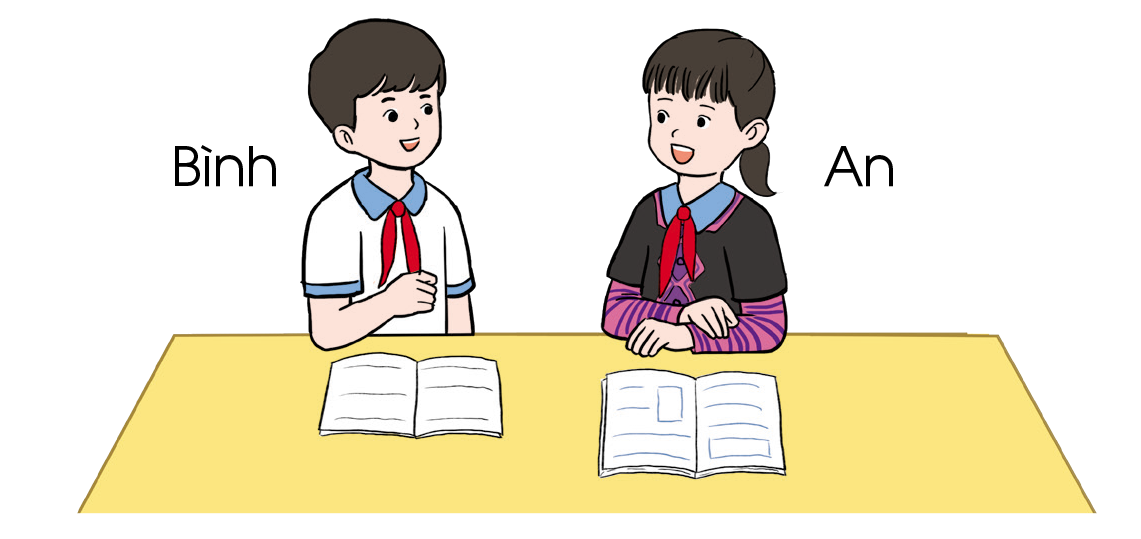 Em hãy ước tính tổng số dòng trong mỗi cuốn sách của từng bạn và chỉ ra ai là người đọc nhiều hơn.
Bài giải
04
Vậy bạn An là người đọc nhiều hơn.
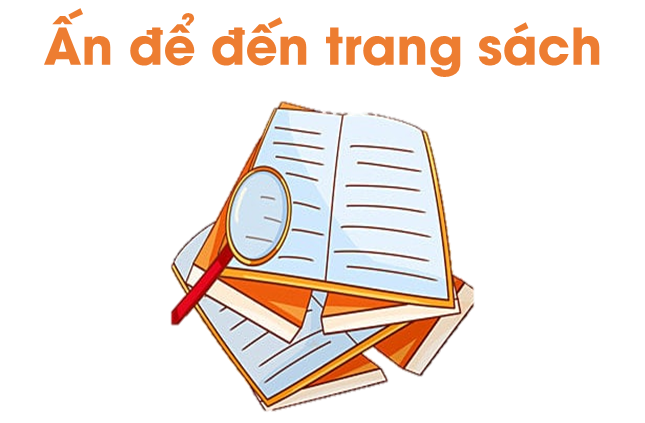 Hương đã mua 3 món đồ trong các mặt hàng dưới đây. Hương đưa cho người thu tiền 100 000 đồng và nhận 25 000 đồng tiền trả lại. Theo em, Hương đã mua 3 món đồ nào?
05
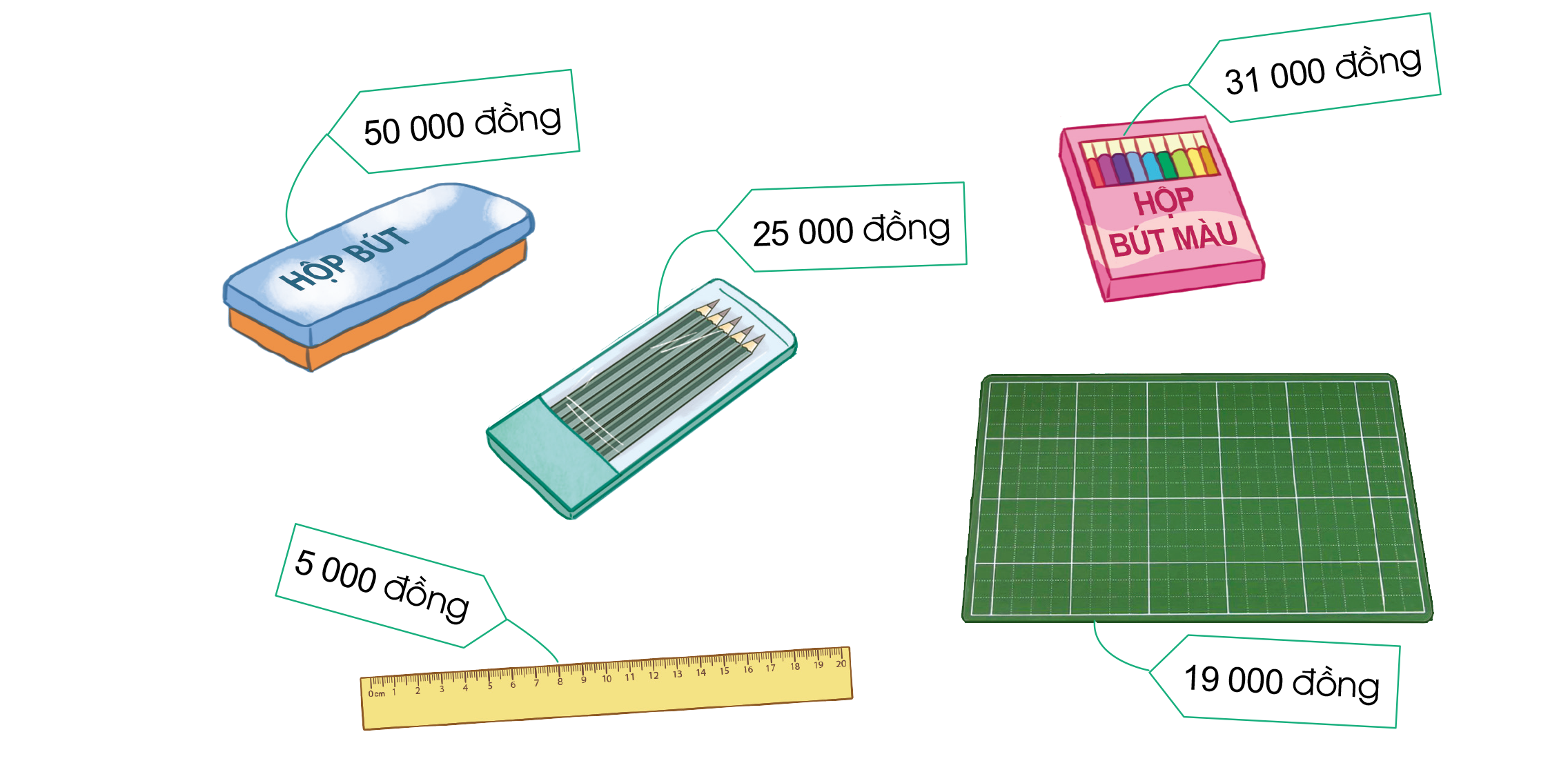 HOẠT ĐỘNG CẶP ĐÔI
05
HOẠT ĐỘNG CẶP ĐÔI
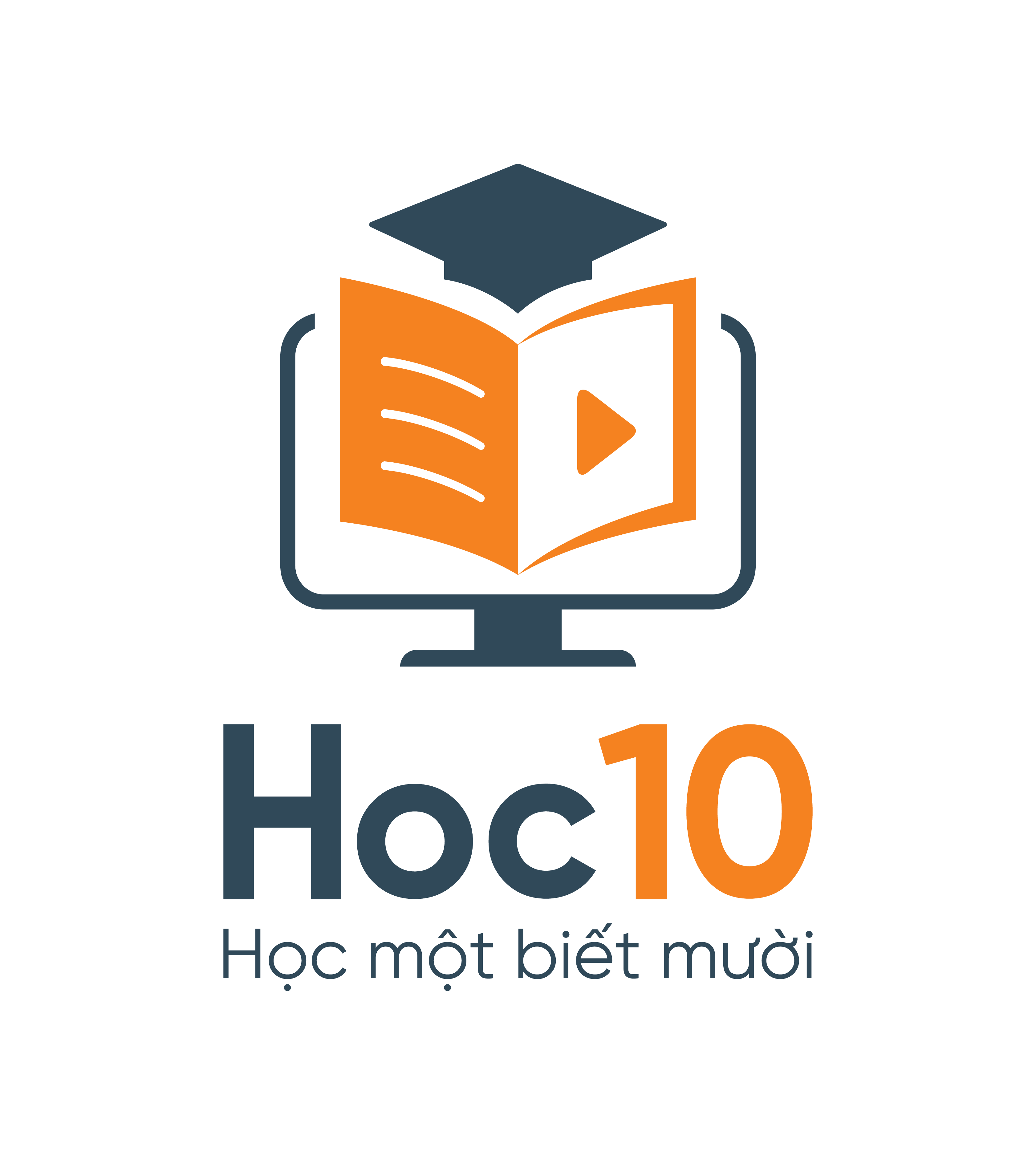 TRÒ CHƠI
Lướt sóng
Chia lớp thành hai đội đỏ và xanh. Hai đội cùng suy nghĩ và trả lời các câu hỏi. Đội nào có đáp án đúng và nhanh nhất sẽ được quyền lướt sóng. Nếu trả lời sai, đội còn lại được quyền lướt sóng. Đội nào về bờ trước sẽ giành chiến thắng.
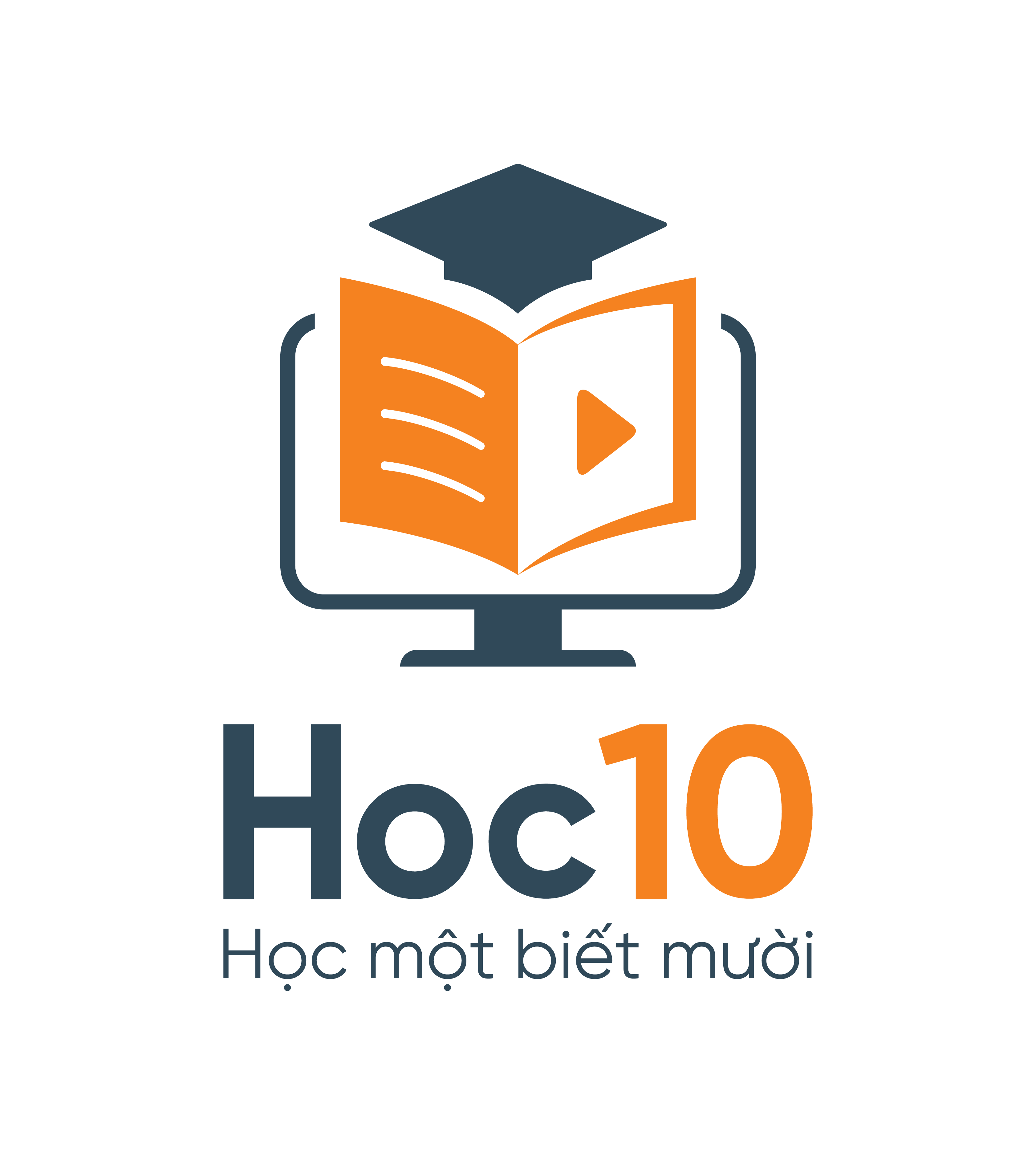 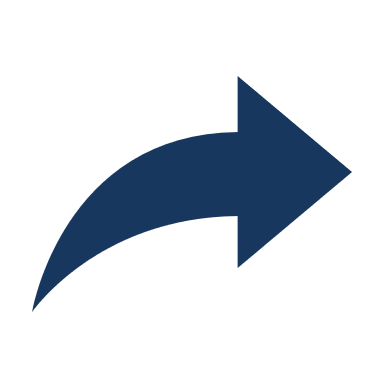 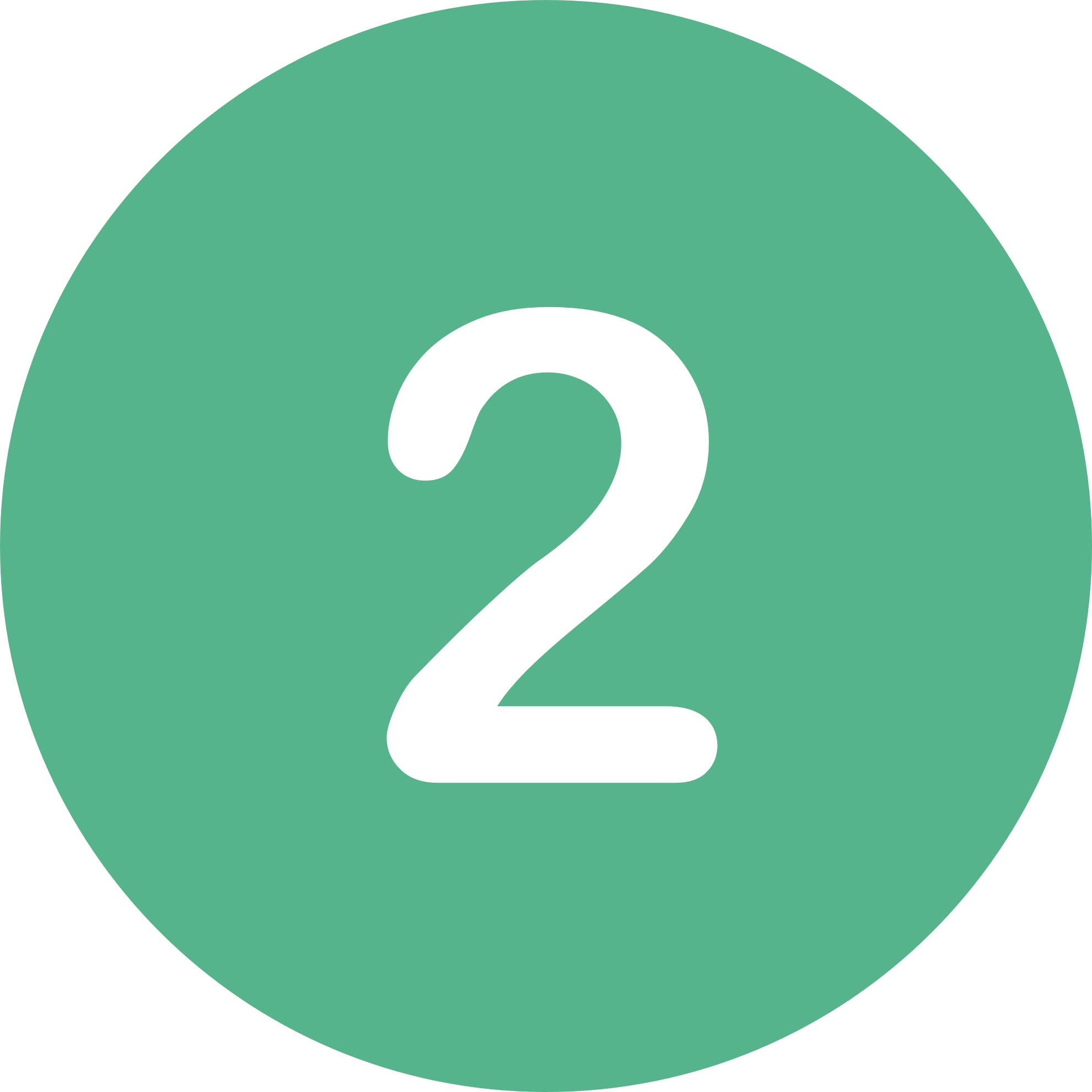 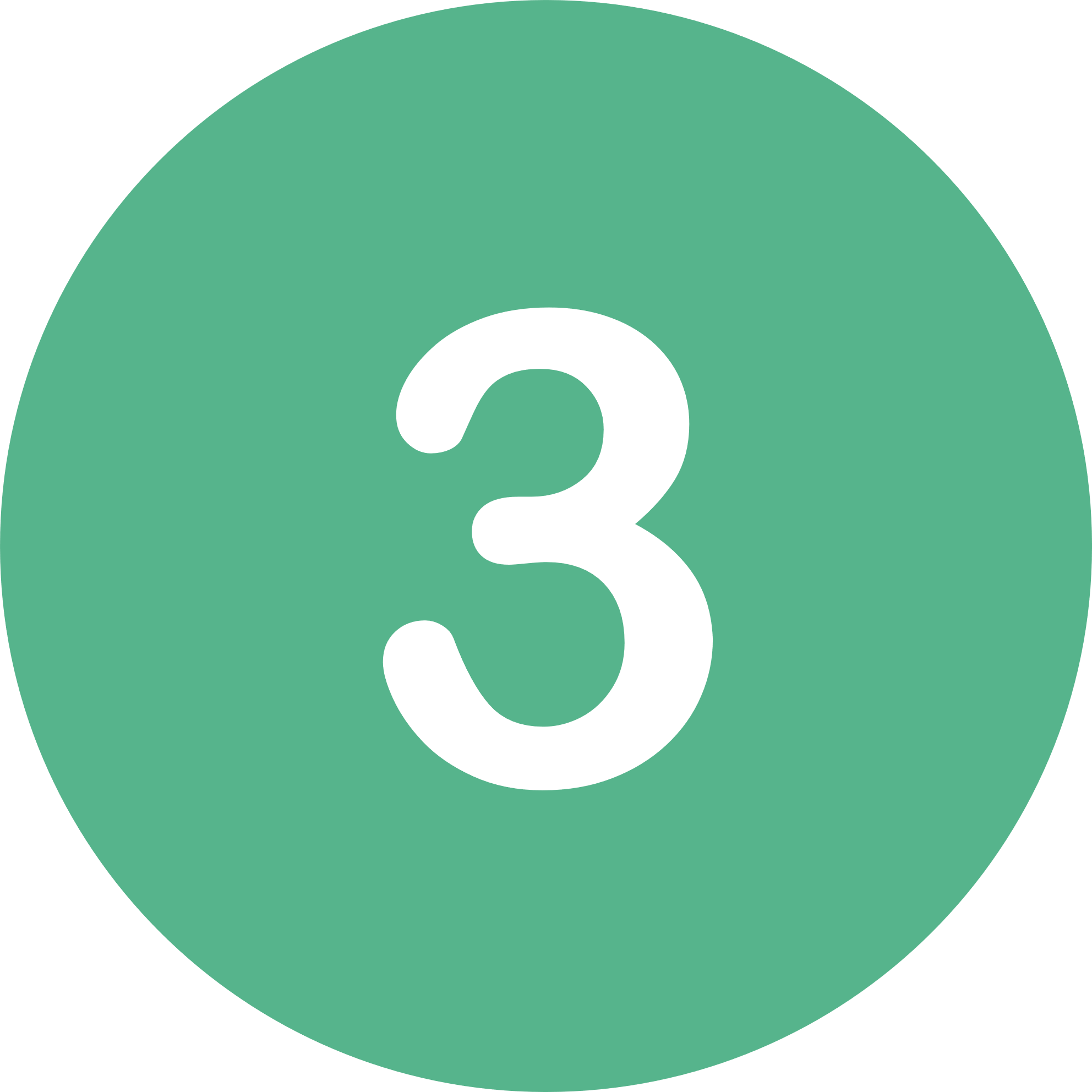 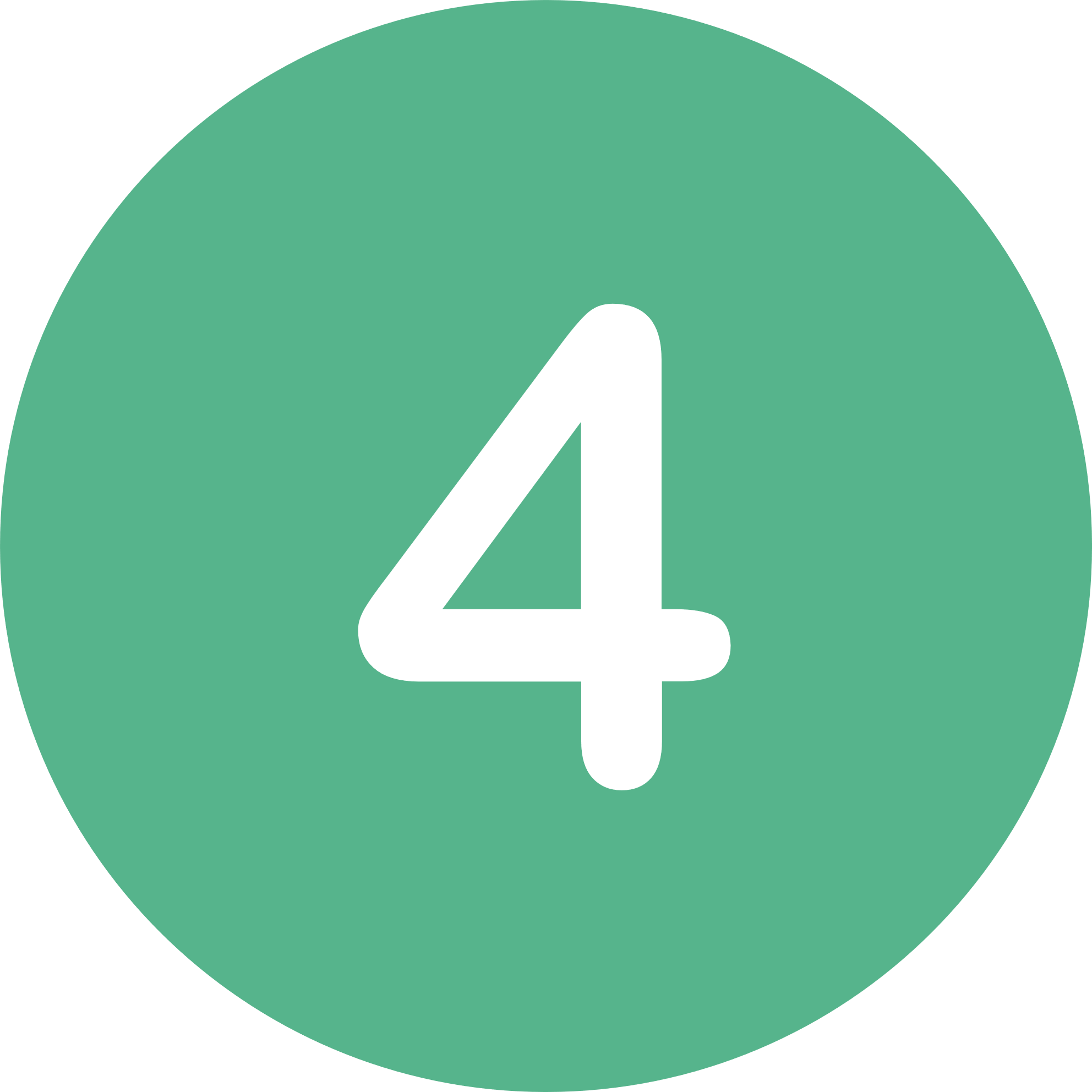 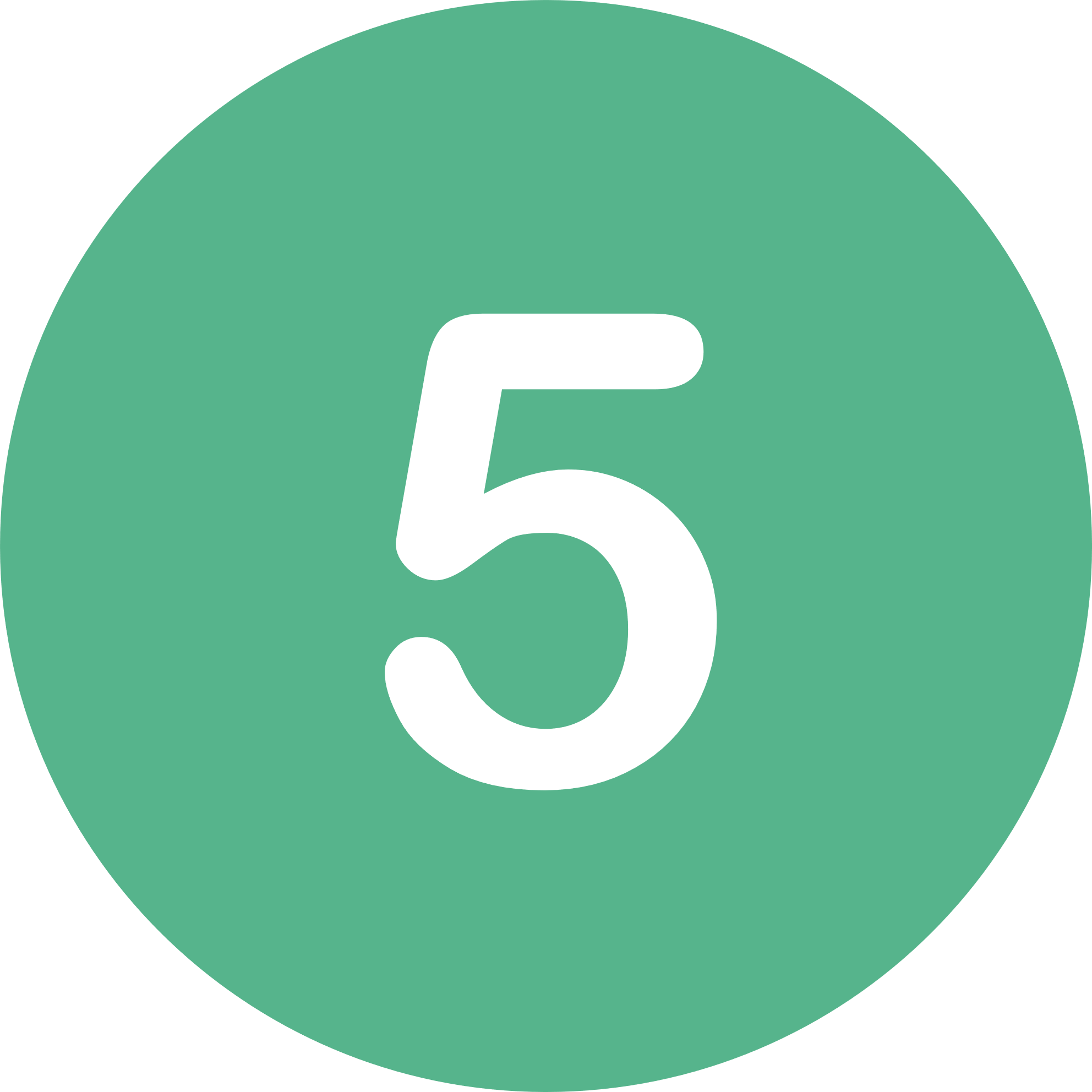 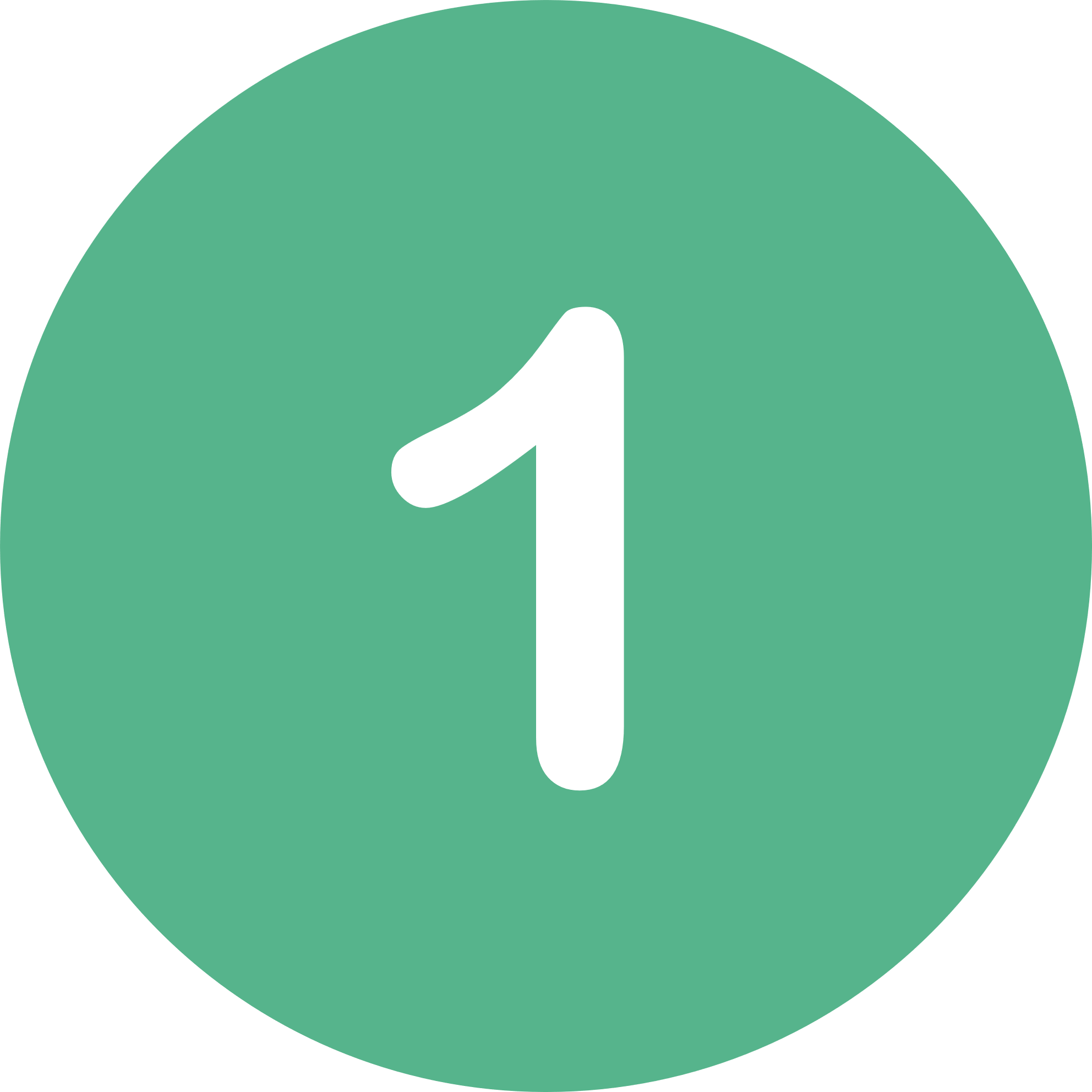 [Speaker Notes: Bấm vào số để sang các câu hỏi.
Bấm vào hình các đội để di chuyển. 
Bấm vào mũi tên để chuyển sang hướng dẫn về nhà.]
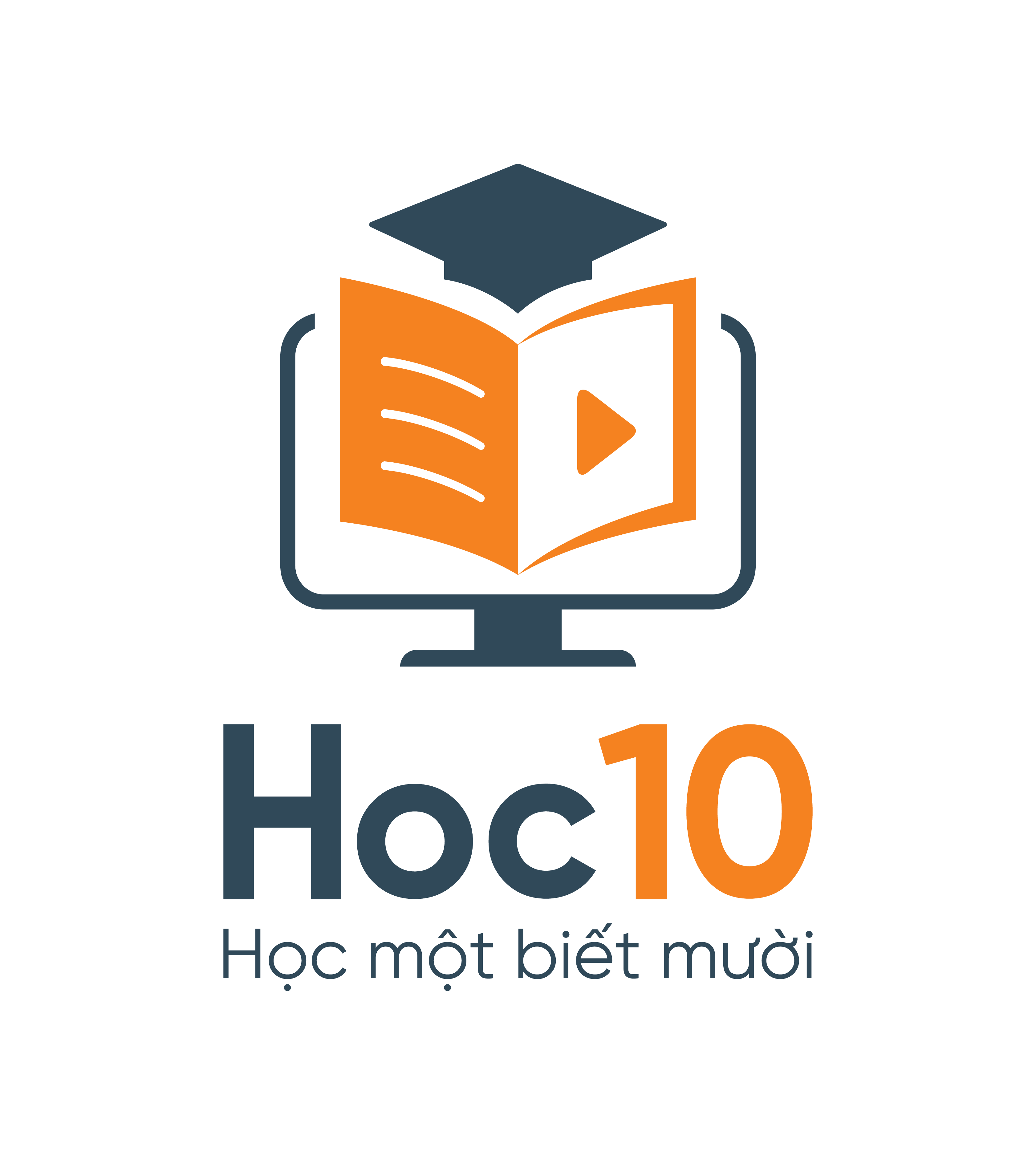 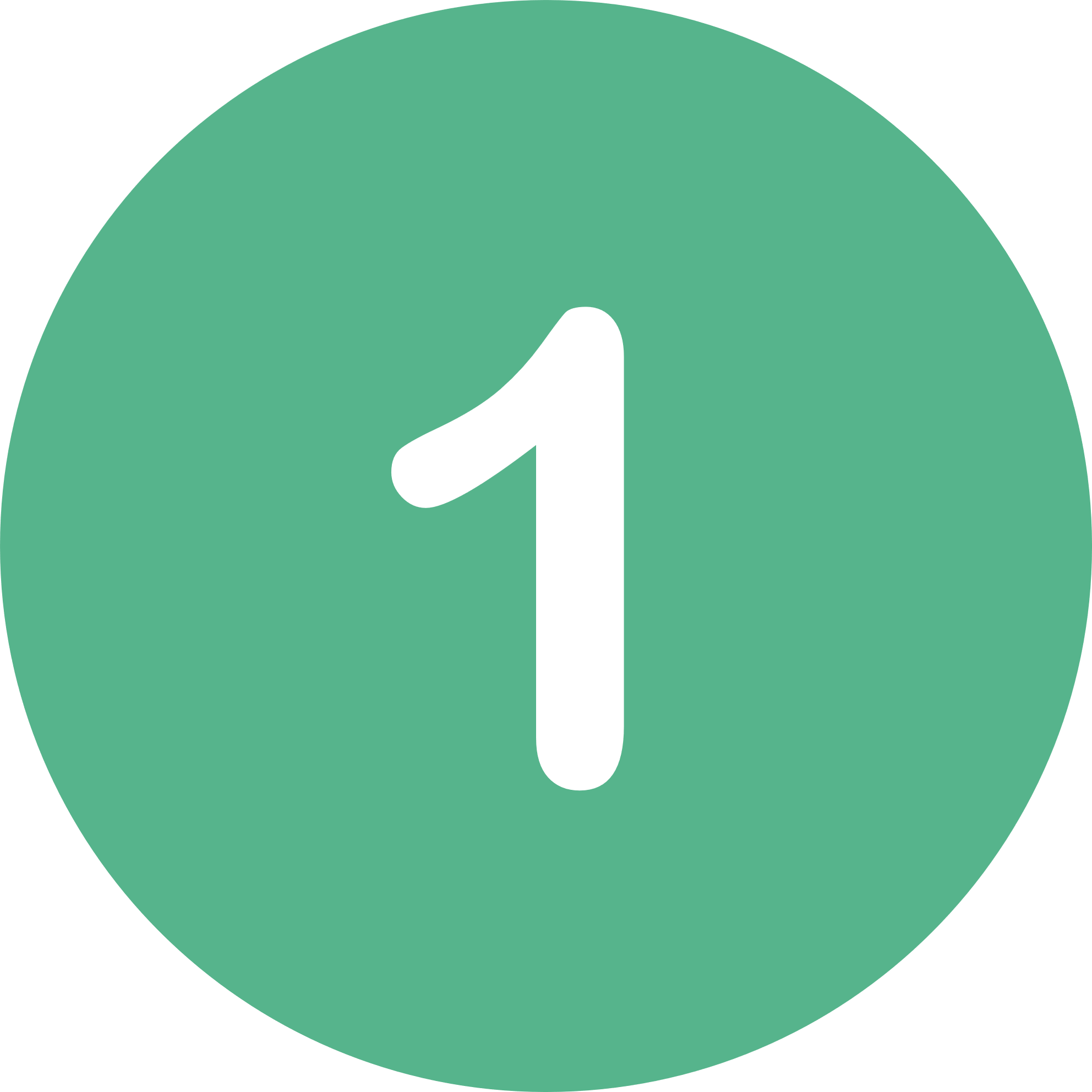 A. 3 000.
B. 5 300.
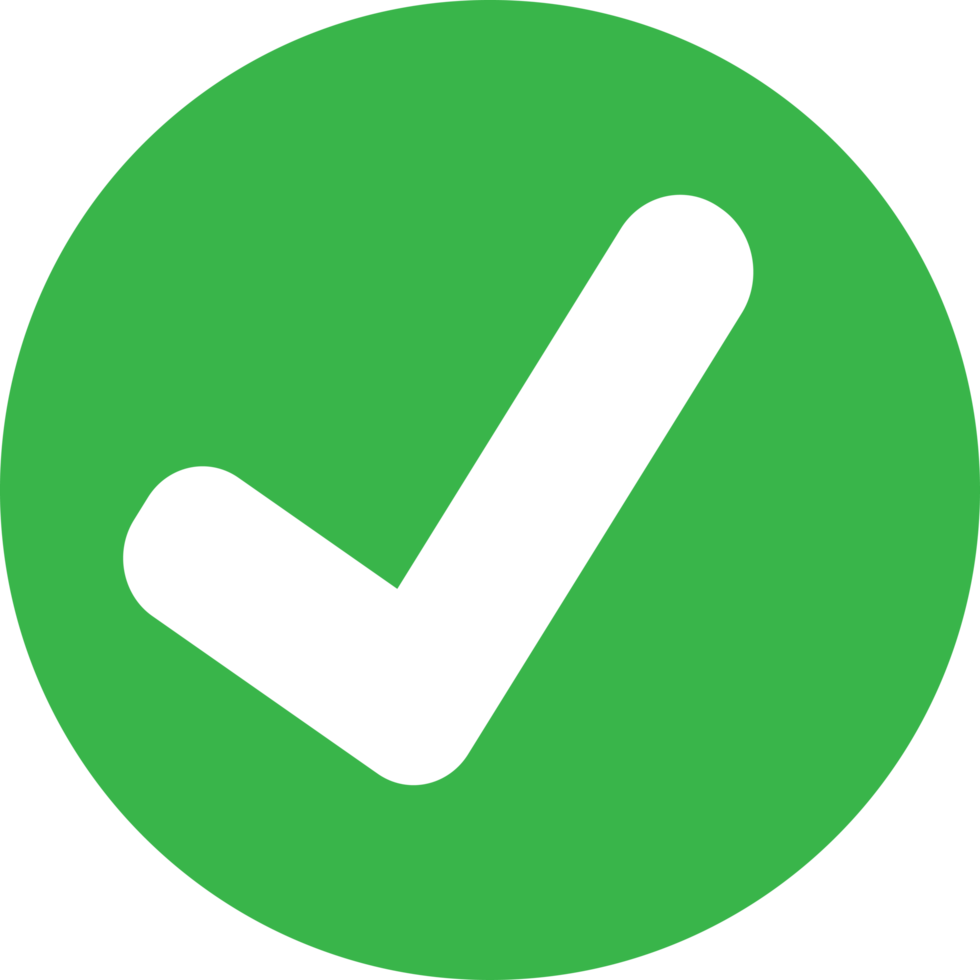 D. 3 600.
C. 4 000.
[Speaker Notes: Bấm vào hình lướt sóng để trở về trò chơi.]
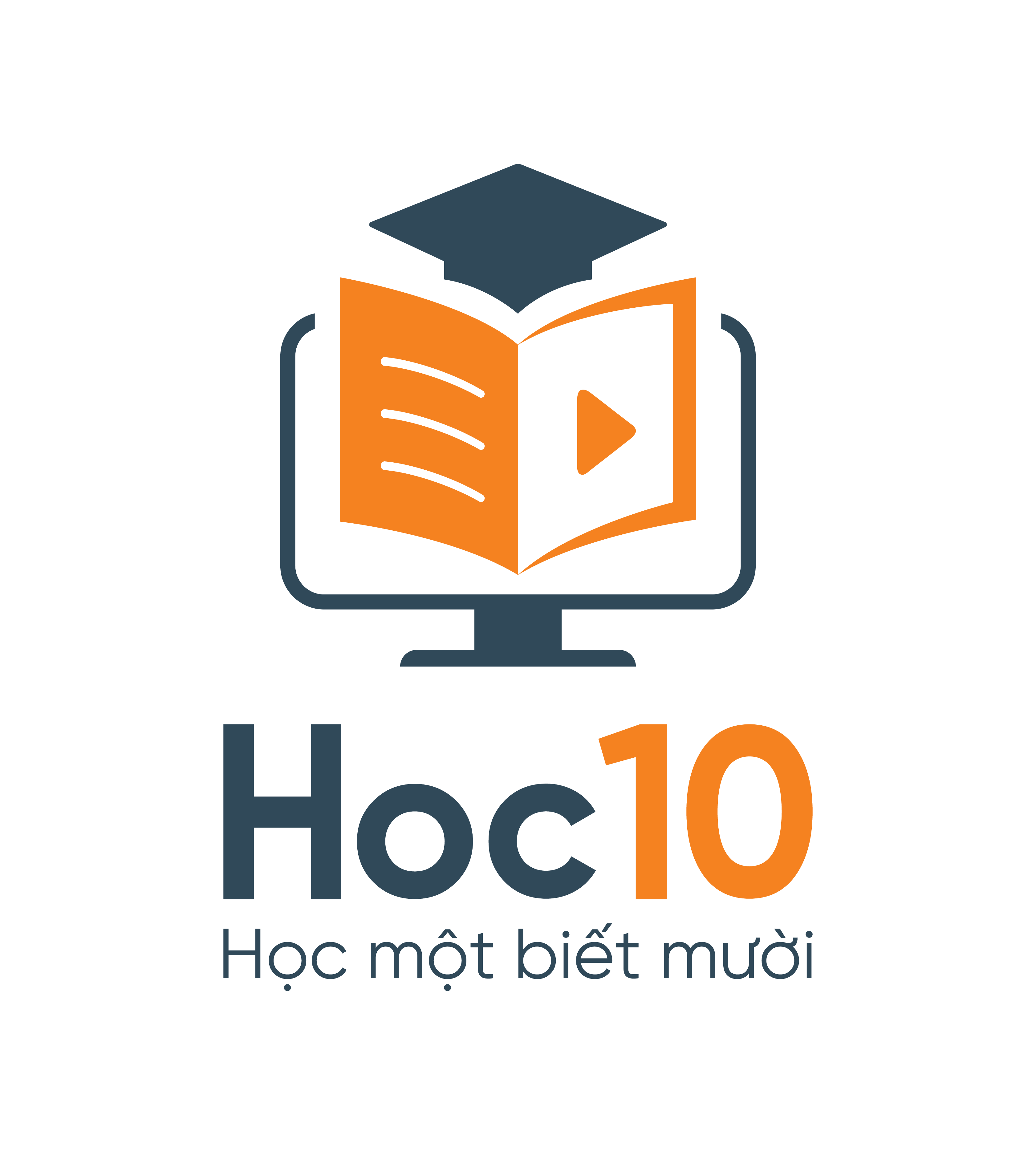 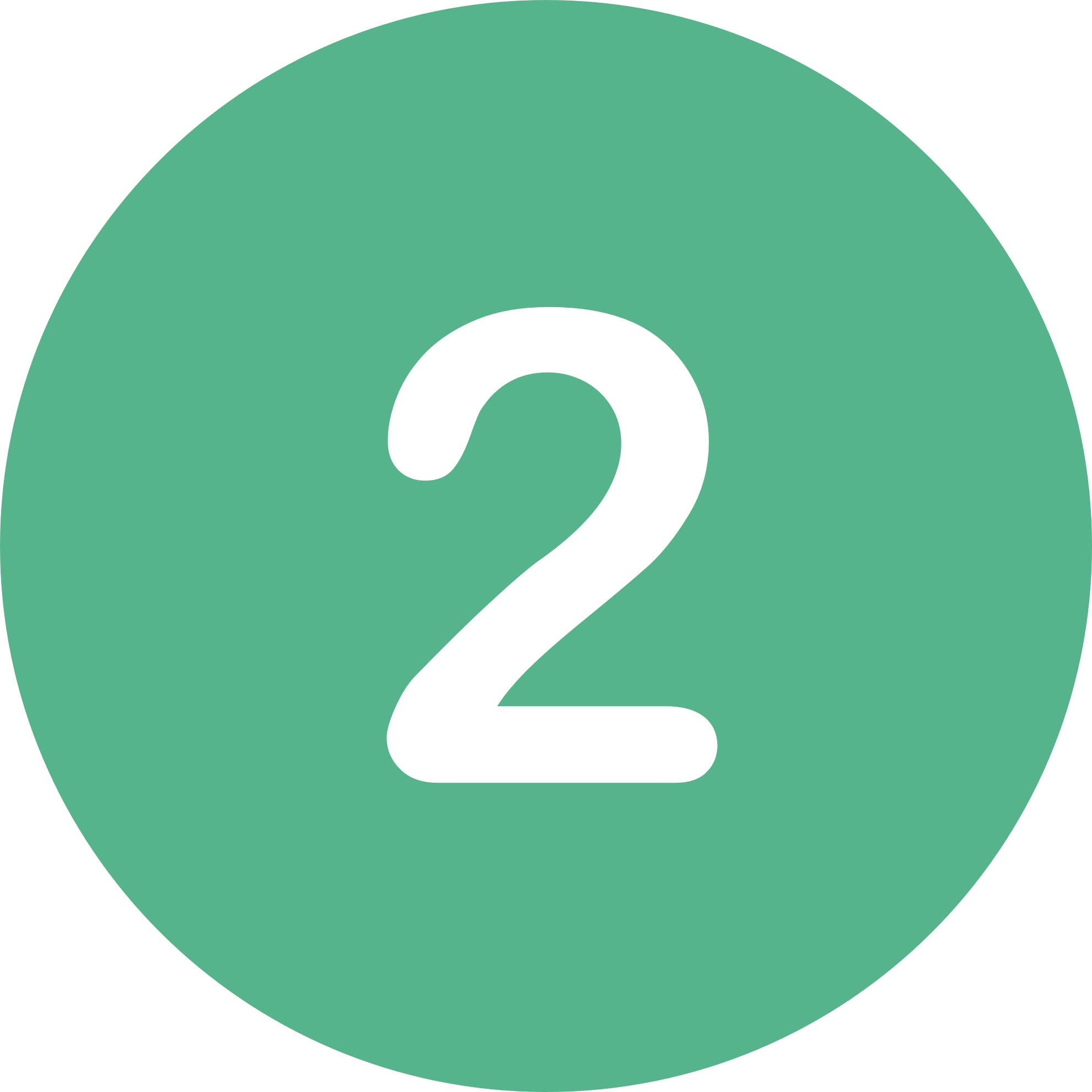 Theo đồng hồ đo bước chân, ngày thứ nhất Nam đi được 4 372 bước, ngày thứ hai Nam đi được 3 602 bước. Hỏi sau hai ngày Nam đi được khoảng bao nhiêu bước?
A. 5 000 bước.
B. 7 000 bước.
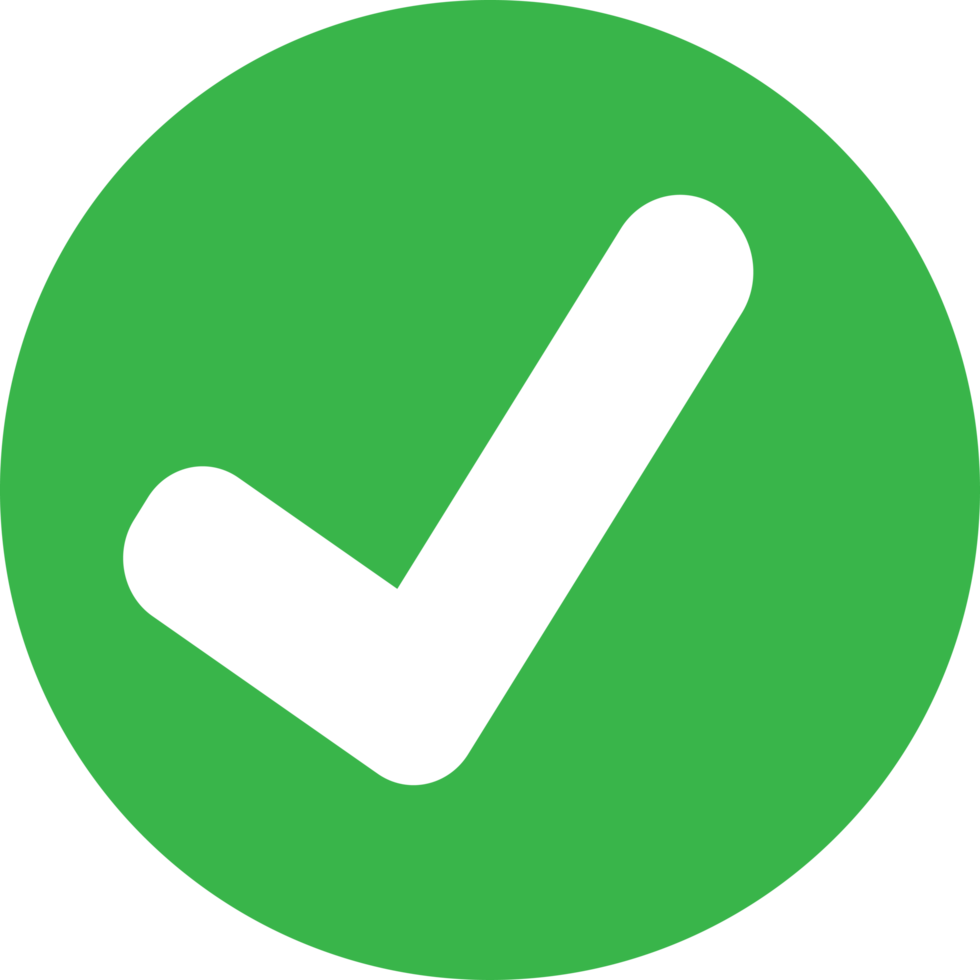 D. 8 000 bước.
C. 6 000 bước.
[Speaker Notes: Bấm vào hình lướt sóng để trở về trò chơi.]
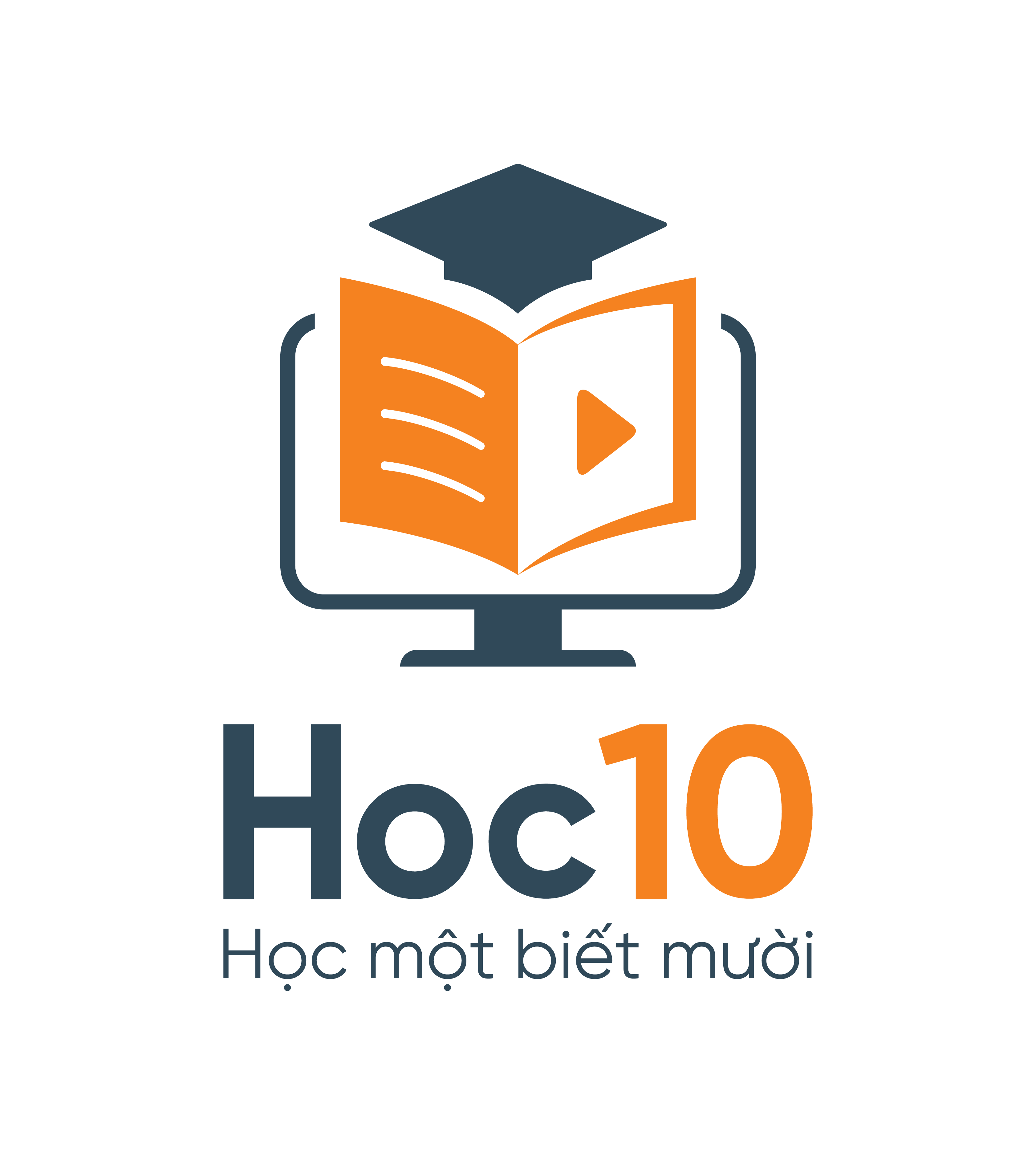 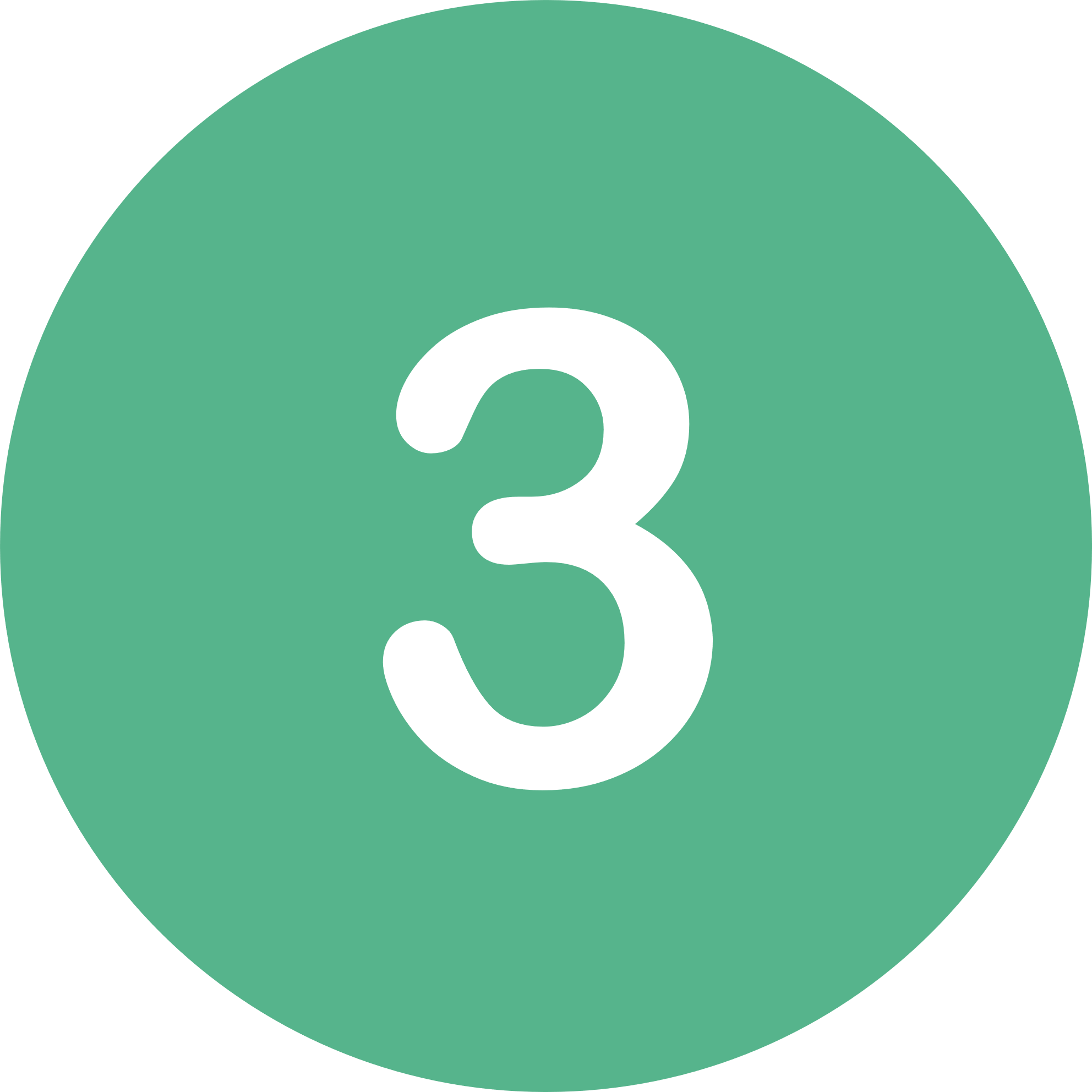 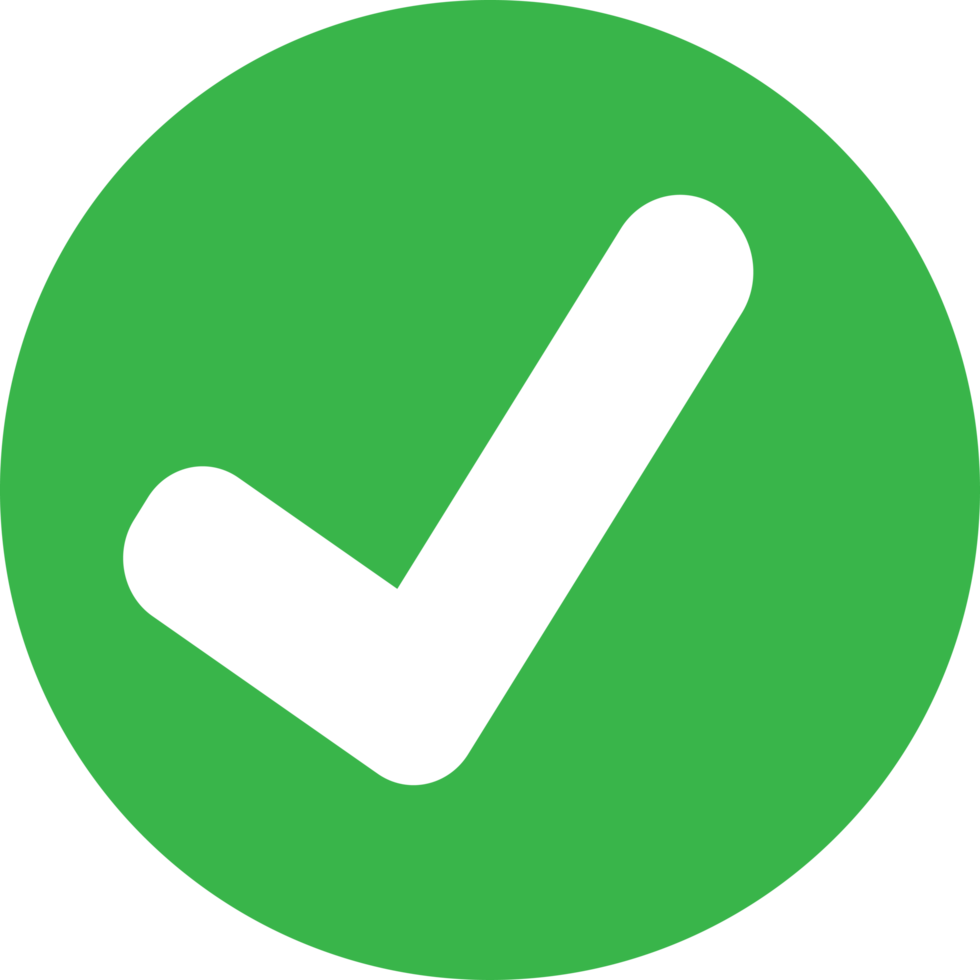 A. 1 000.
B. 3 900
D. 4 000.
C. 2 000.
[Speaker Notes: Bấm vào hình lướt sóng để trở về trò chơi.]
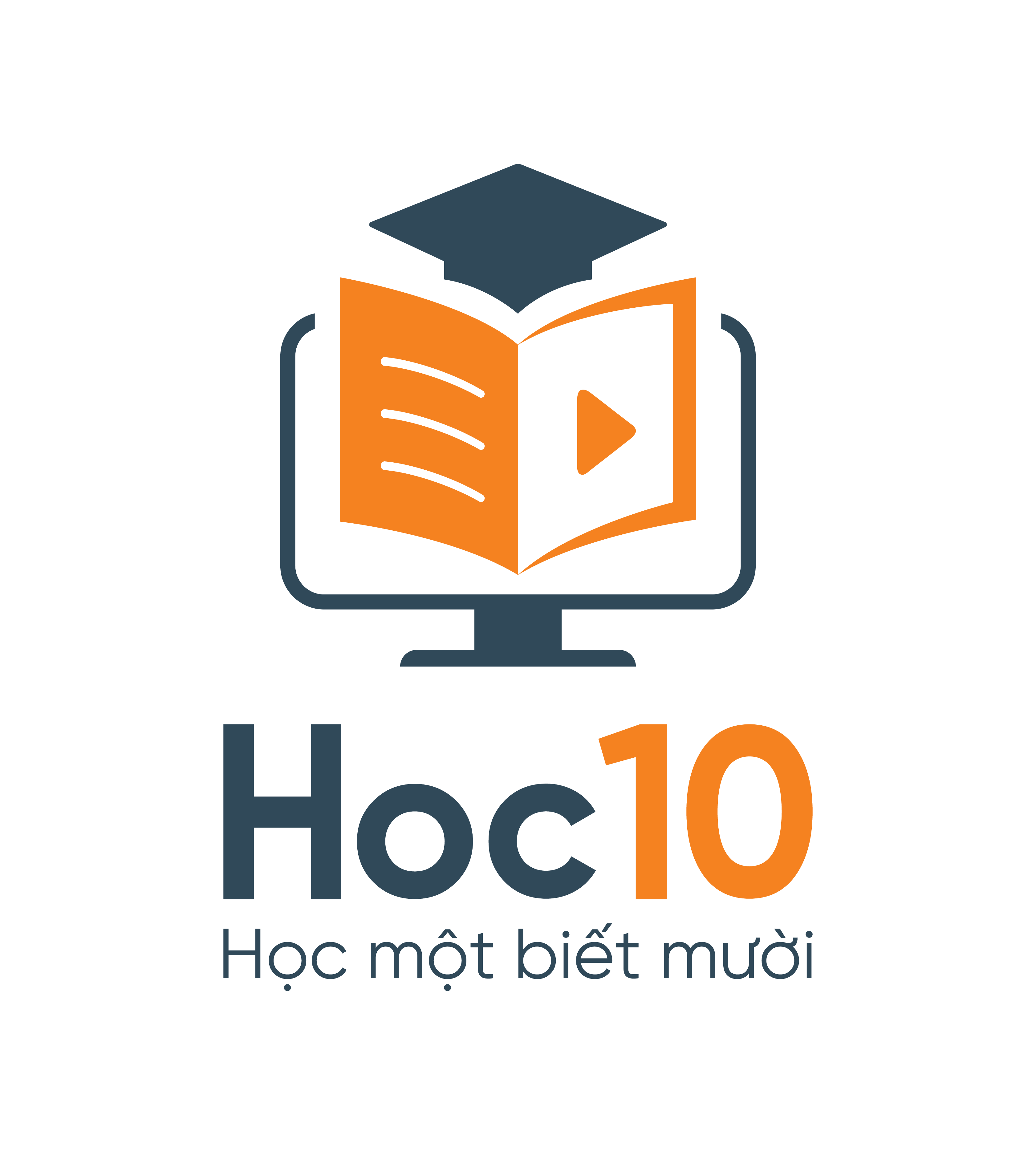 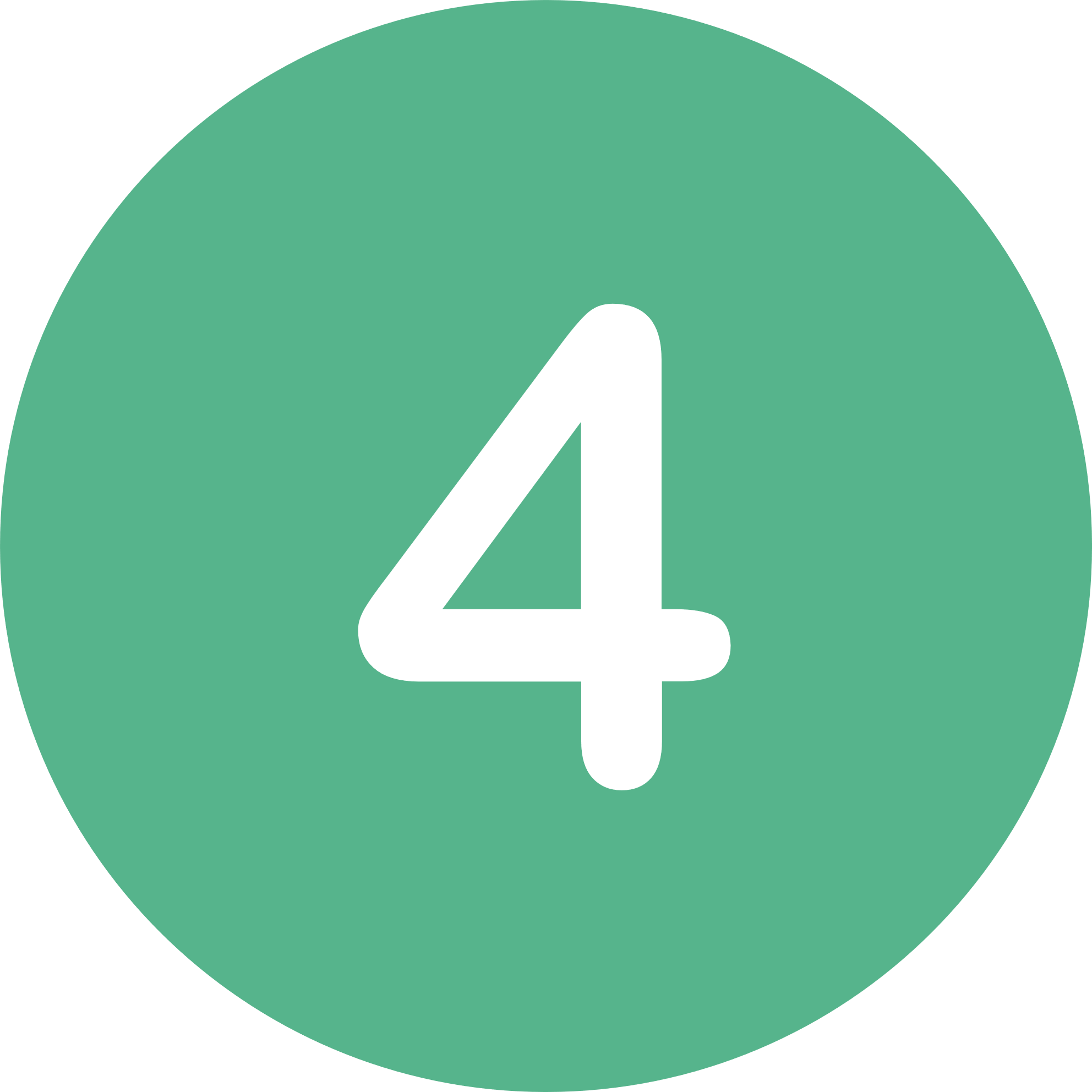 A. 4 900.
B. 5 000.
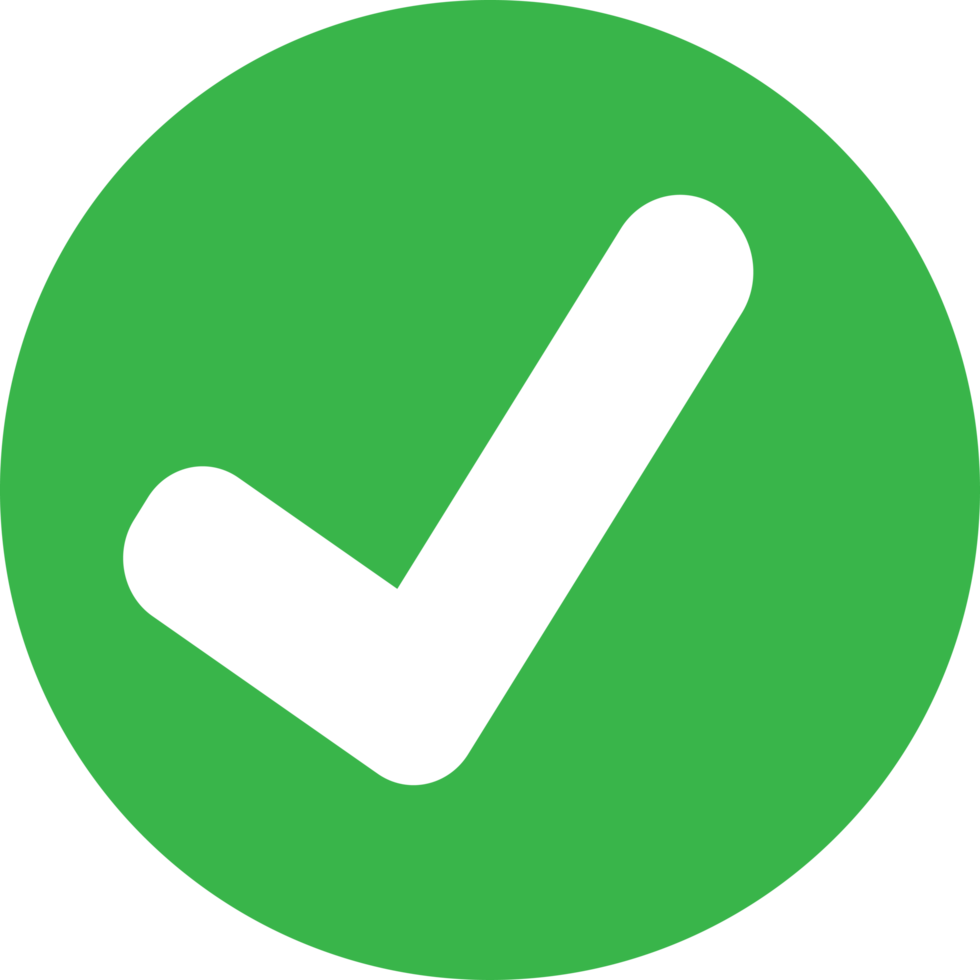 D. 4 800.
C. 4 950.
[Speaker Notes: Bấm vào hình lướt sóng để trở về trò chơi.]
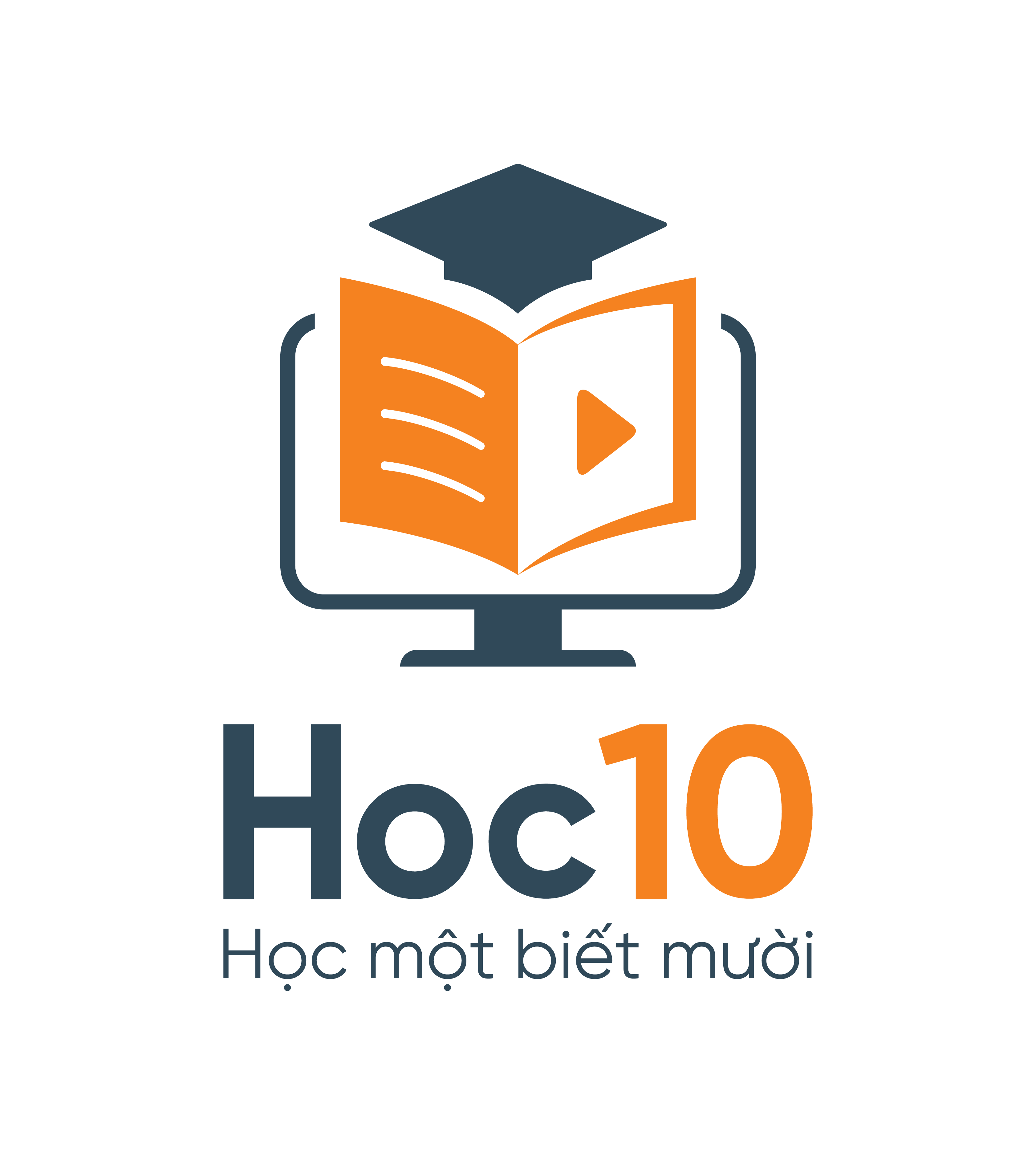 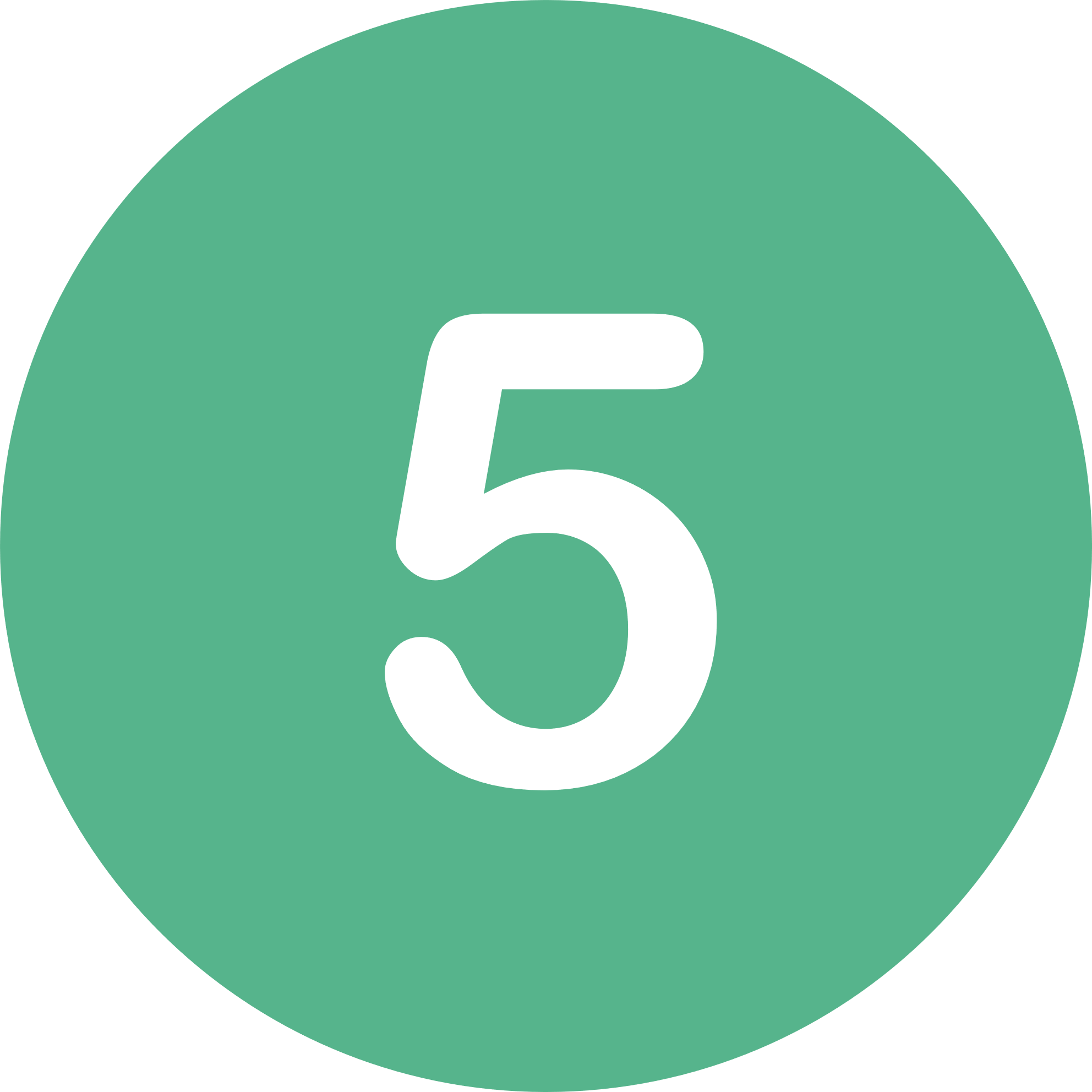 Một xưởng may ngày thứ nhất sản xuất được 1 235 chiếc áo, ngày thứ hai sản xuất được 1 755 chiếc áo. Hỏi sau hai ngày xưởng may sản xuất được khoảng bao nhiêu chiếc áo?
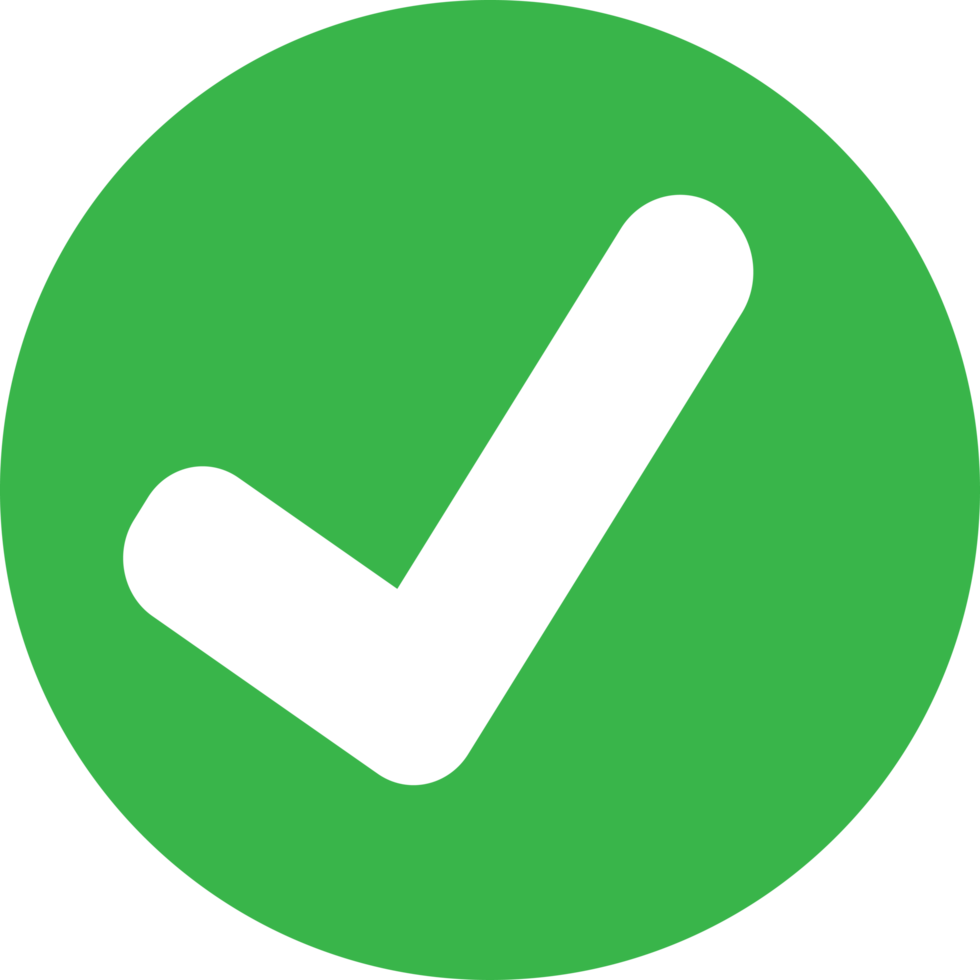 A. 3 000 chiếc áo.
B. 2 300 chiếc áo.
D. 3 600 chiếc áo.
C. 4 000 chiếc áo.
[Speaker Notes: Bấm vào hình lướt sóng để trở về trò chơi.]
Qua bài học hôm nay, em biết thêm được điều gì?
Những điều đó giúp ích gì cho em trong cuộc sống hằng ngày?
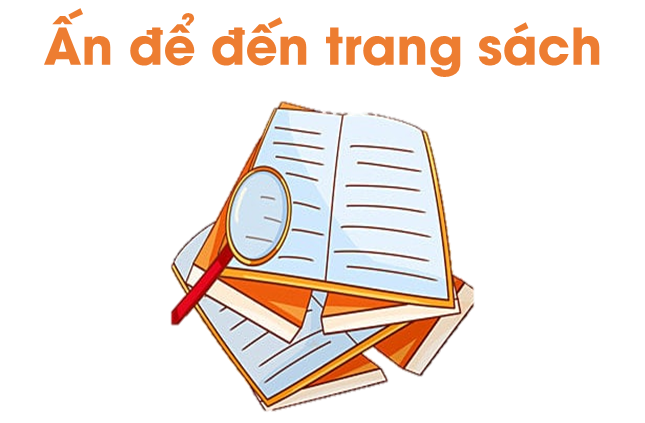 Hoàn thành bài tập trong VBT
Ôn tập kiến thức đã học
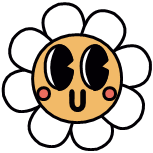 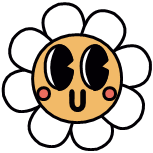 Đọc và chuẩn bị trước
Bài 49: Biểu thức có chứa chữ
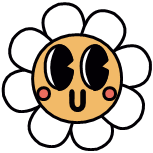 Để kết nối cộng đồng giáo viên và nhận thêm nhiều tài liệu giảng dạy, 
mời quý thầy cô tham gia Group Facebook
theo đường link:
Hoc10 – Đồng hành cùng giáo viên tiểu học
Hoặc truy cập qua QR code
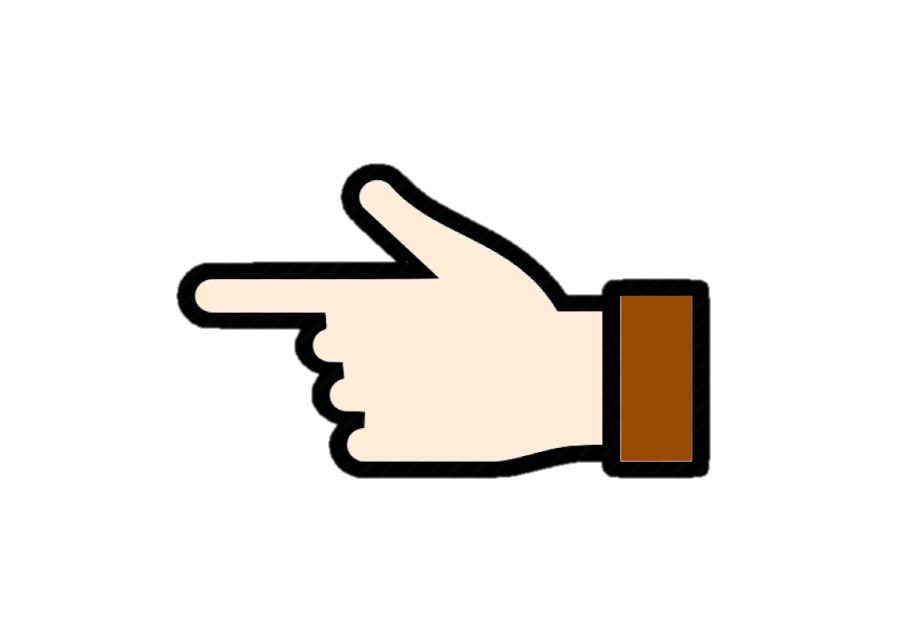 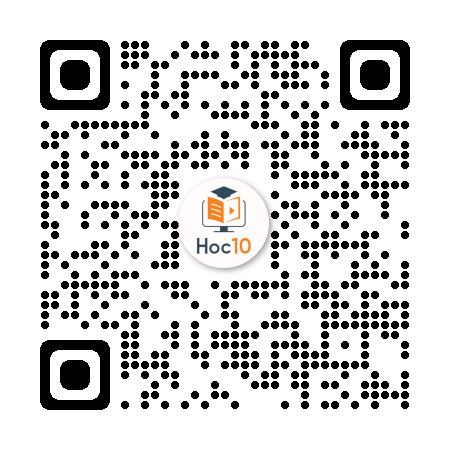